СОФЬЯ    КОВАЛЕВСКАЯ
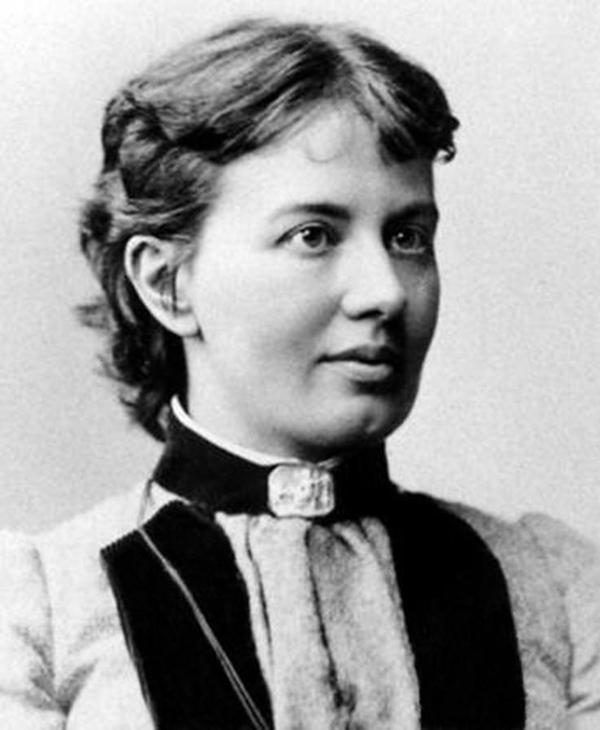 Гениальный русский математик.
СОФЬЯ    КОВАЛЕВСКАЯ
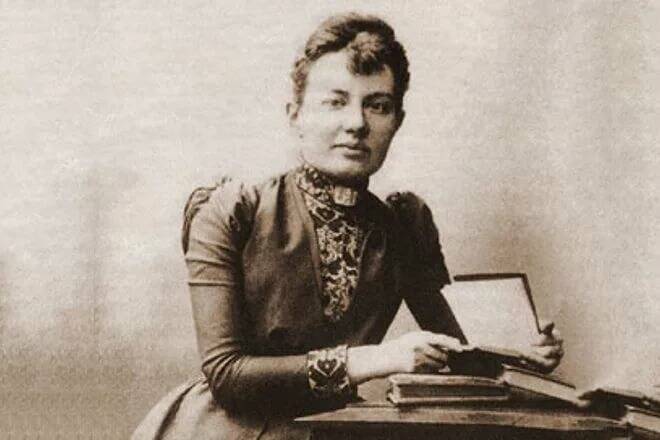 РИММА   
ИВАНОВА
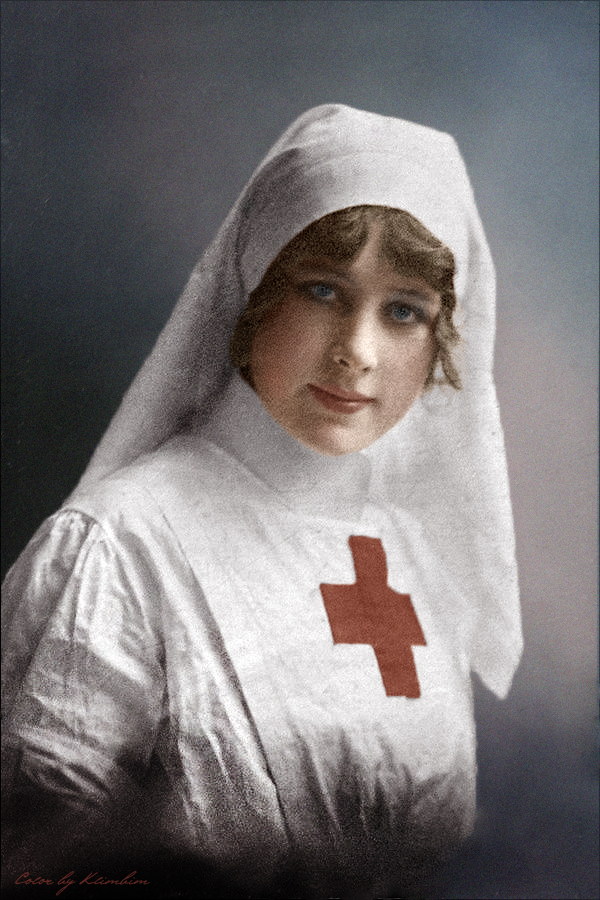 Русская сестра милосердия
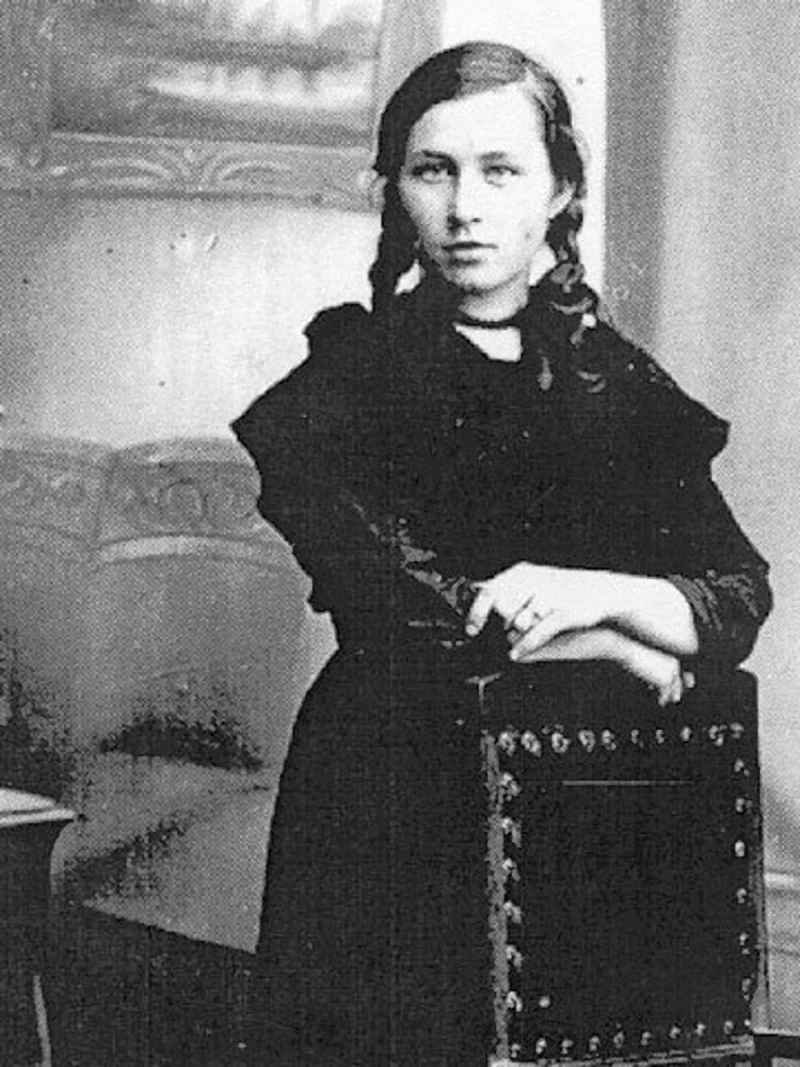 РИММА   
ИВАНОВА
ВАЛЕНТИНА   ТЕРЕШКОВА
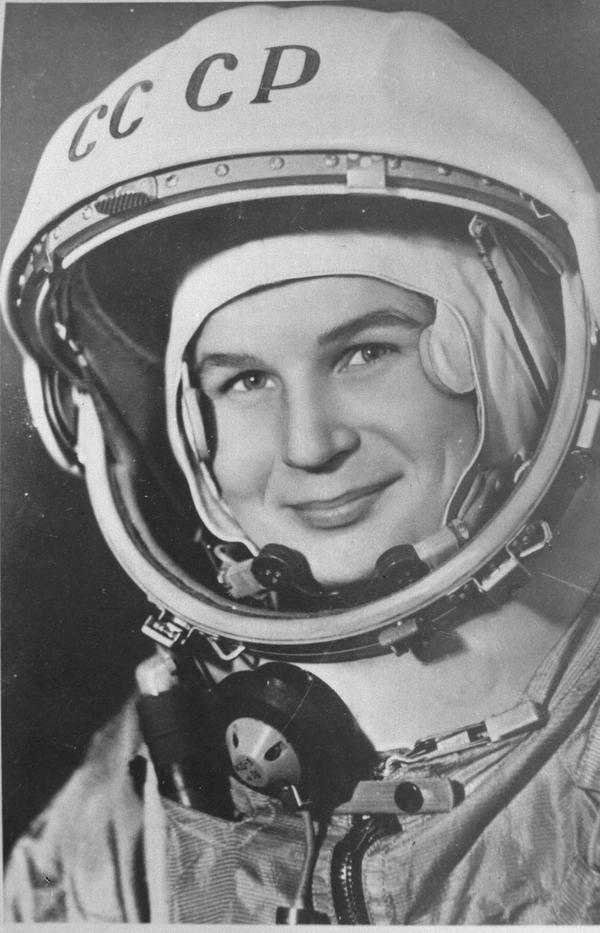 Первая в мире 
женщина-космонавт
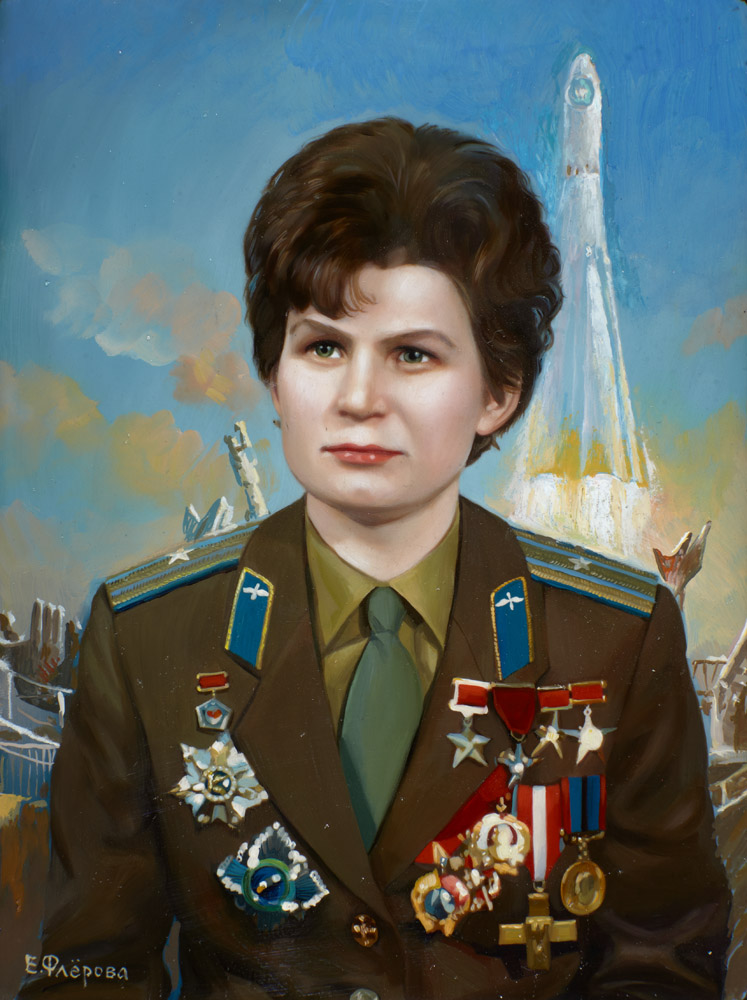 ВАЛЕНТИНА   
ТЕРЕШКОВА
МАЙЯ  ПЛИСЕЦКАЯ.
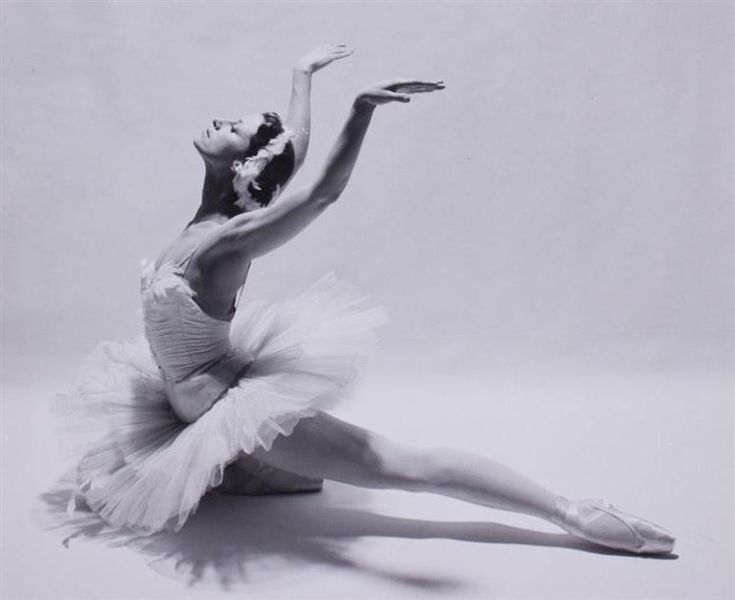 МАЙЯ  ПЛИСЕЦКАЯ.
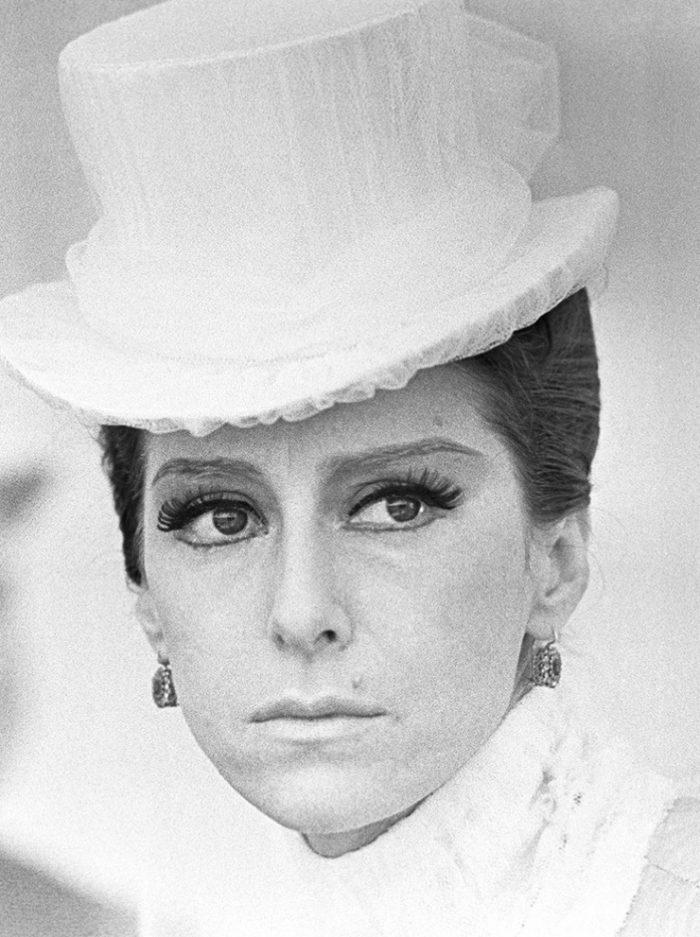 ЗОЯ   КОСМОДЕМЬЯНСКАЯ
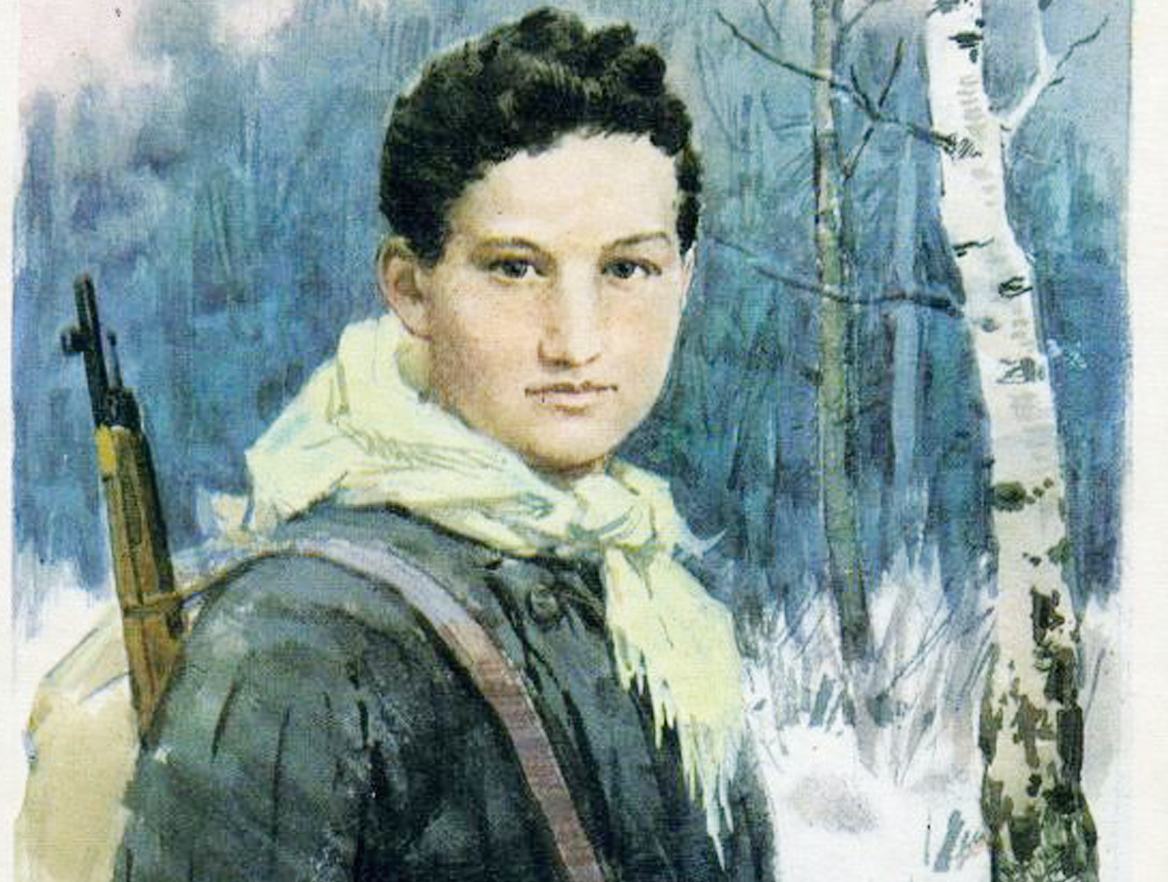 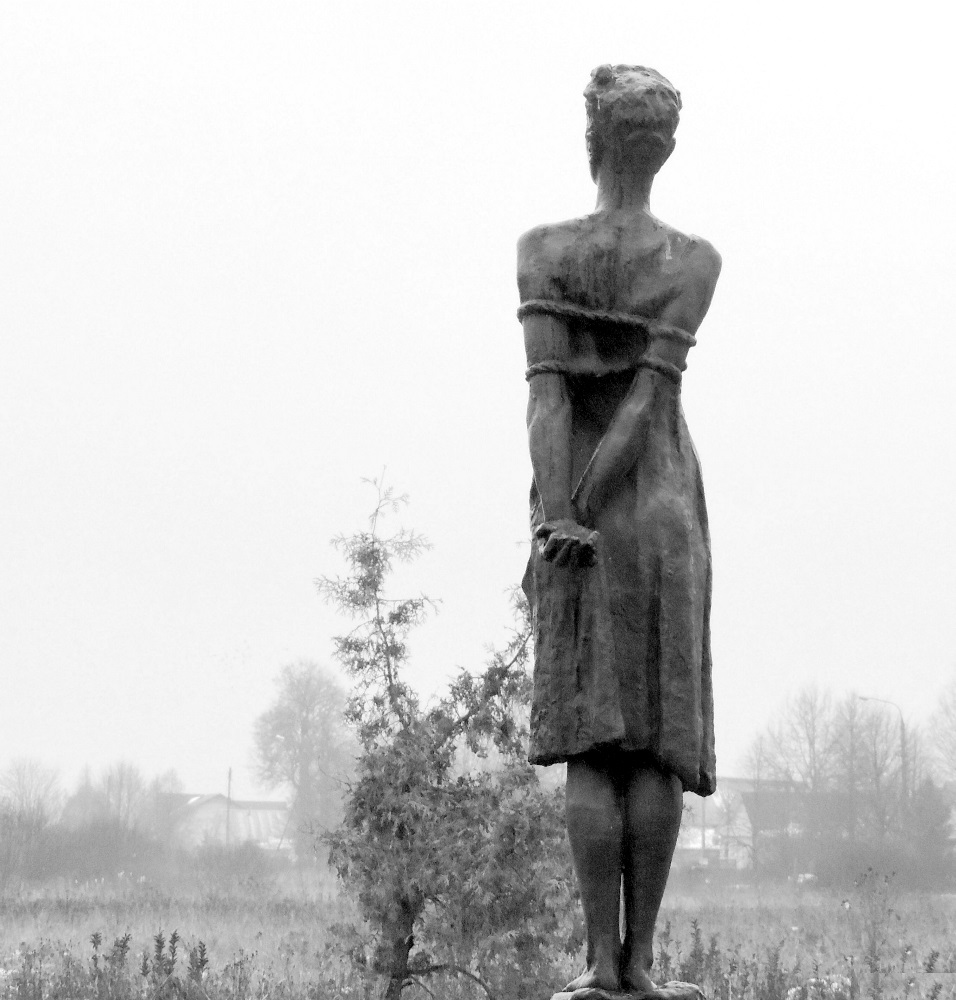 ЗОЯ   
КОСМОДЕМЬЯНСКАЯ
ФАИНА  РАНЕВСКАЯ
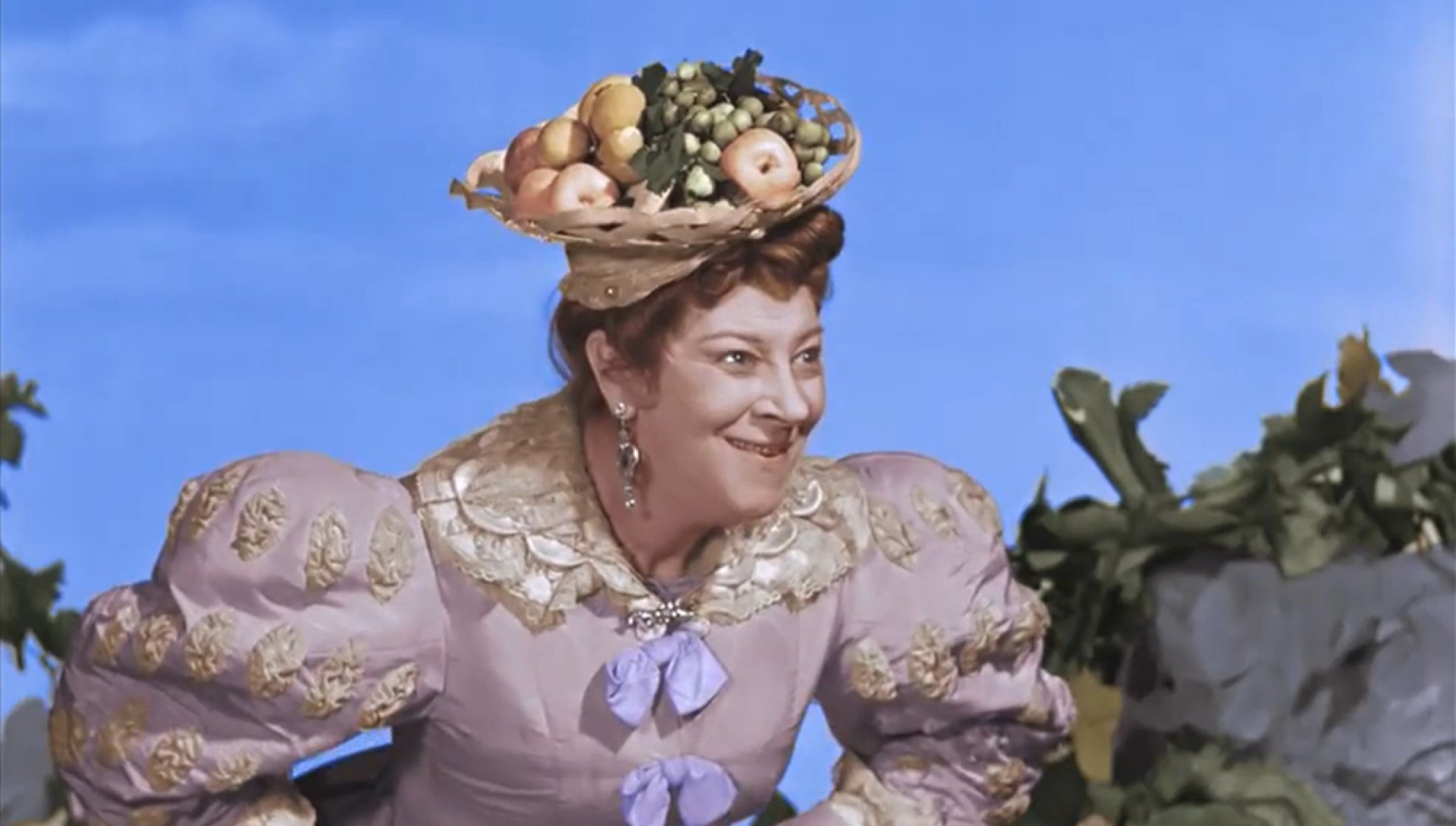 Величайшая русская актриса
ФАИНА  РАНЕВСКАЯ
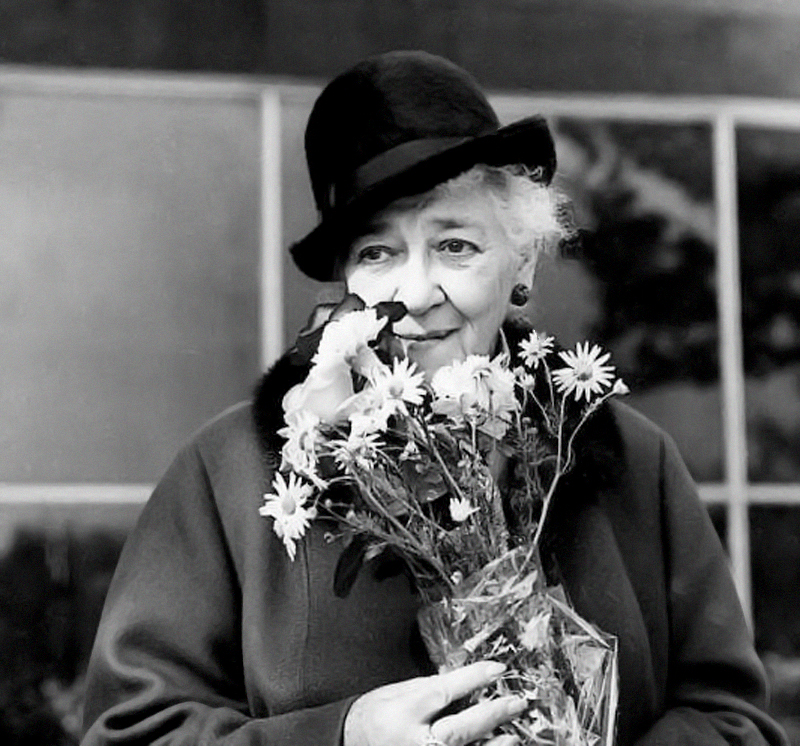 ВАЛЕНТИНА   МАТВИЕНКО
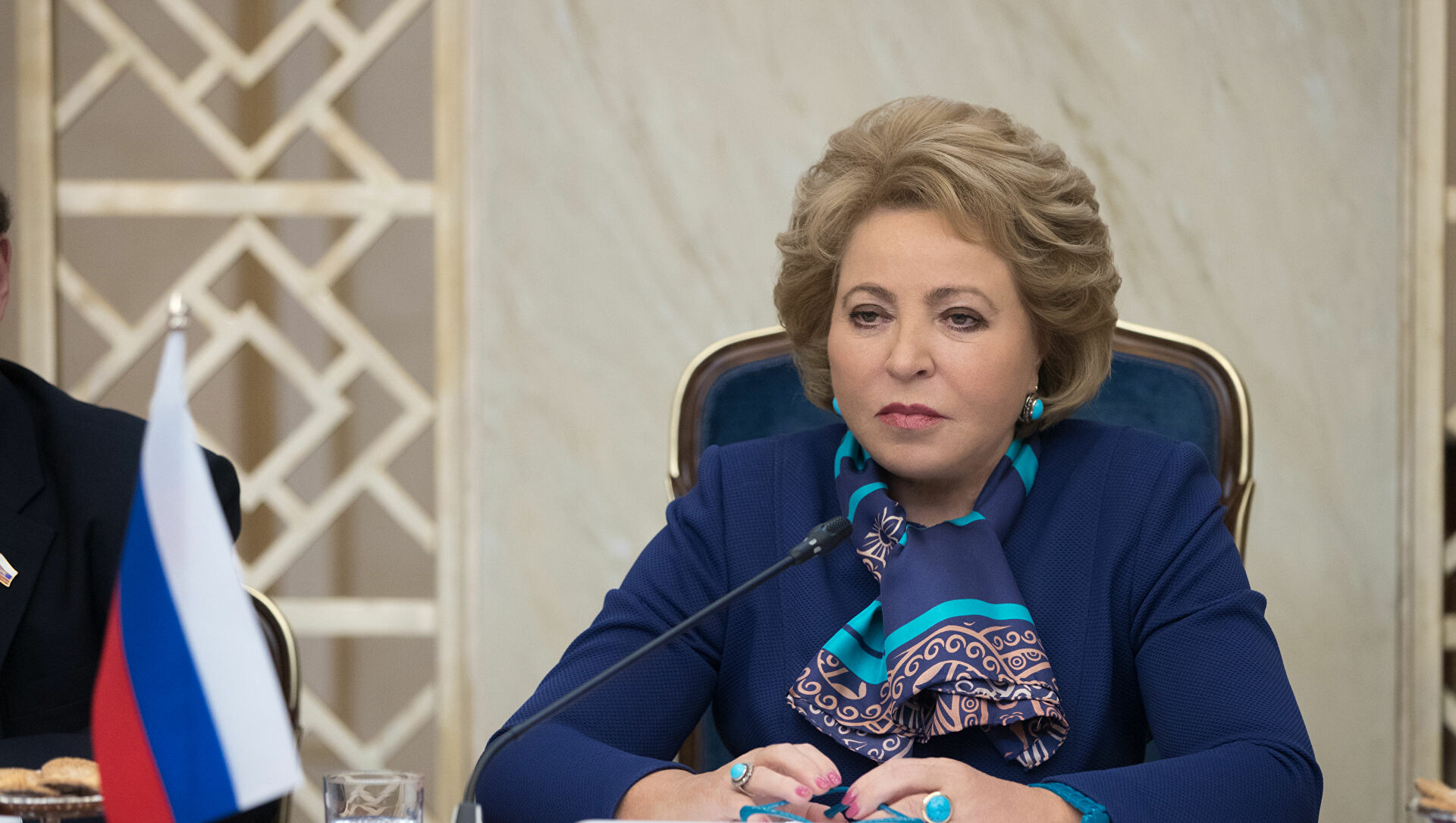 Председатель Совета Федерации 
Федерального собрания Российской Федерации
ВАЛЕНТИНА   МАТВИЕНКО
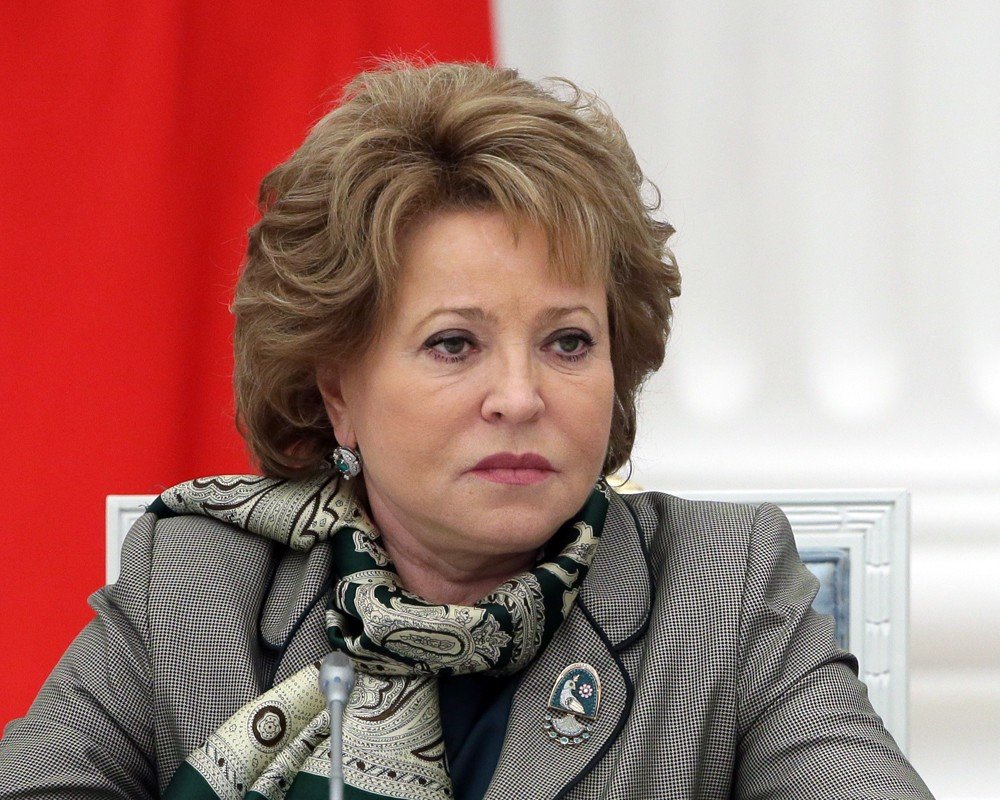 ЧУЛПАН   ХАМАТОВА
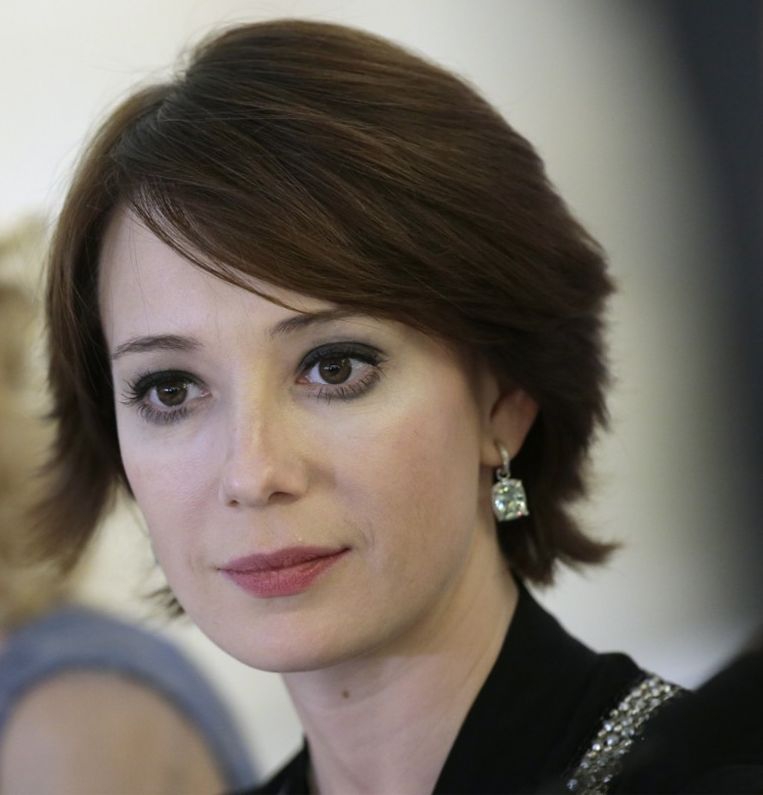 Талантливая актриса
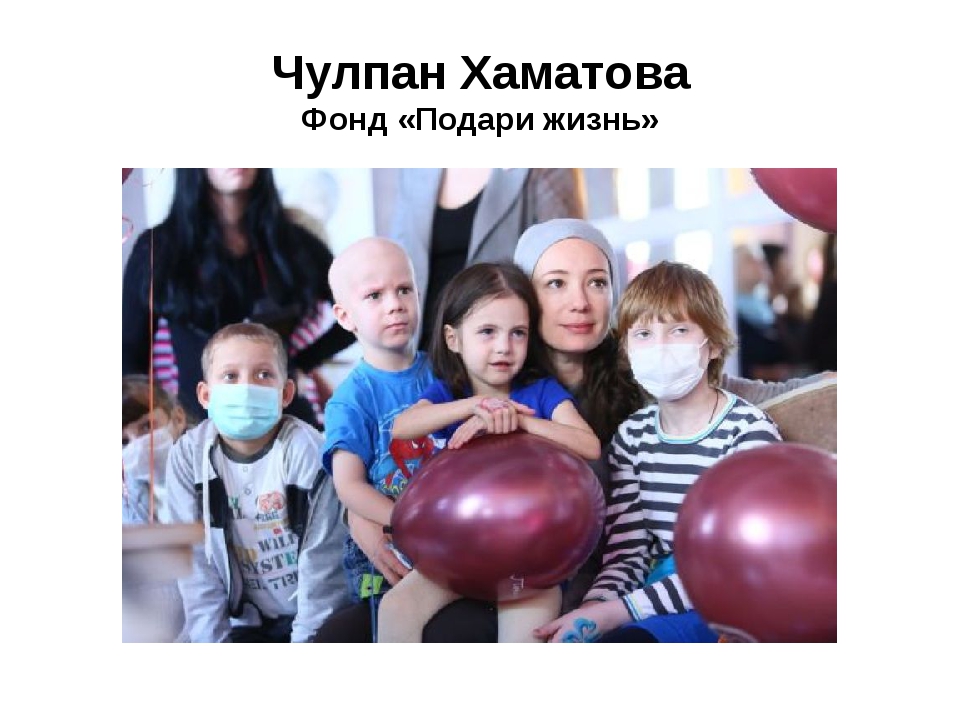 ЧУЛПАН   ХАМАТОВА
Композитор 
АЛЕКСАНДРА  НИКОЛАЕВНА  
                               ПАХМУТОВА
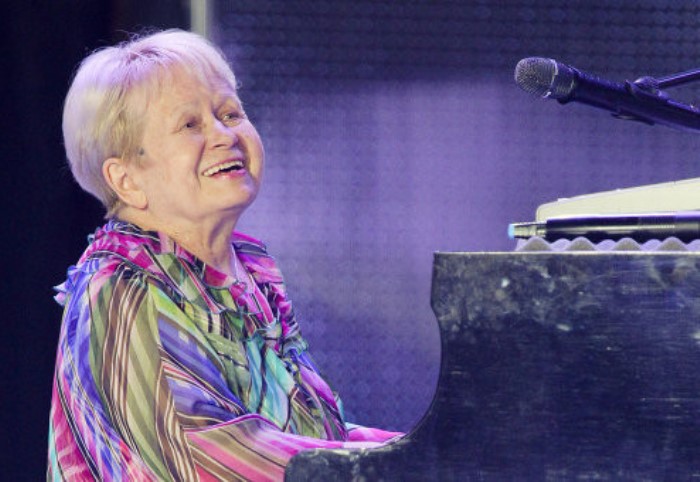 АЛЕКСАНДРА  НИКОЛАЕВНА  
ПАХМУТОВА
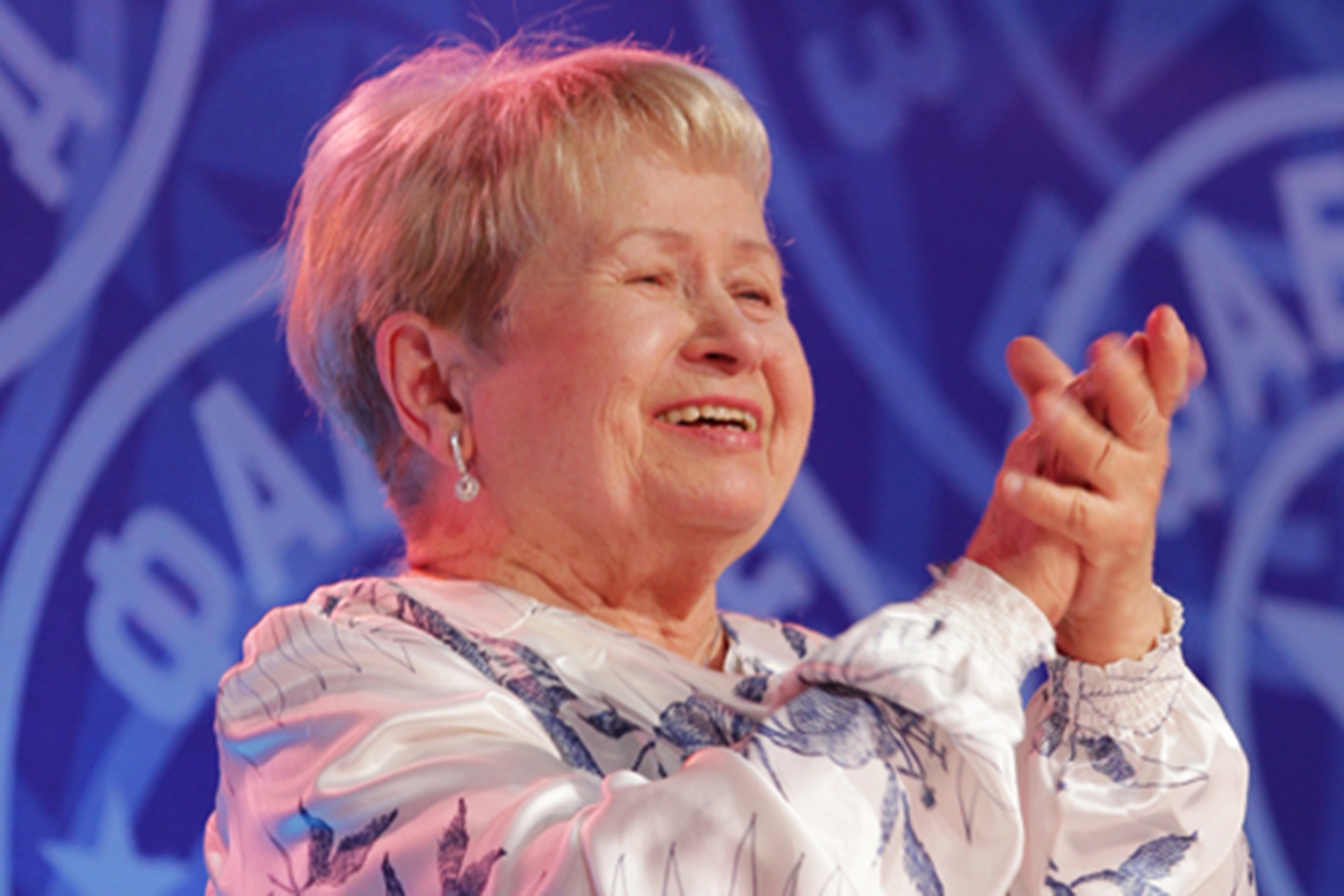 ЕЛЕНА   ИСИМБАЕВА
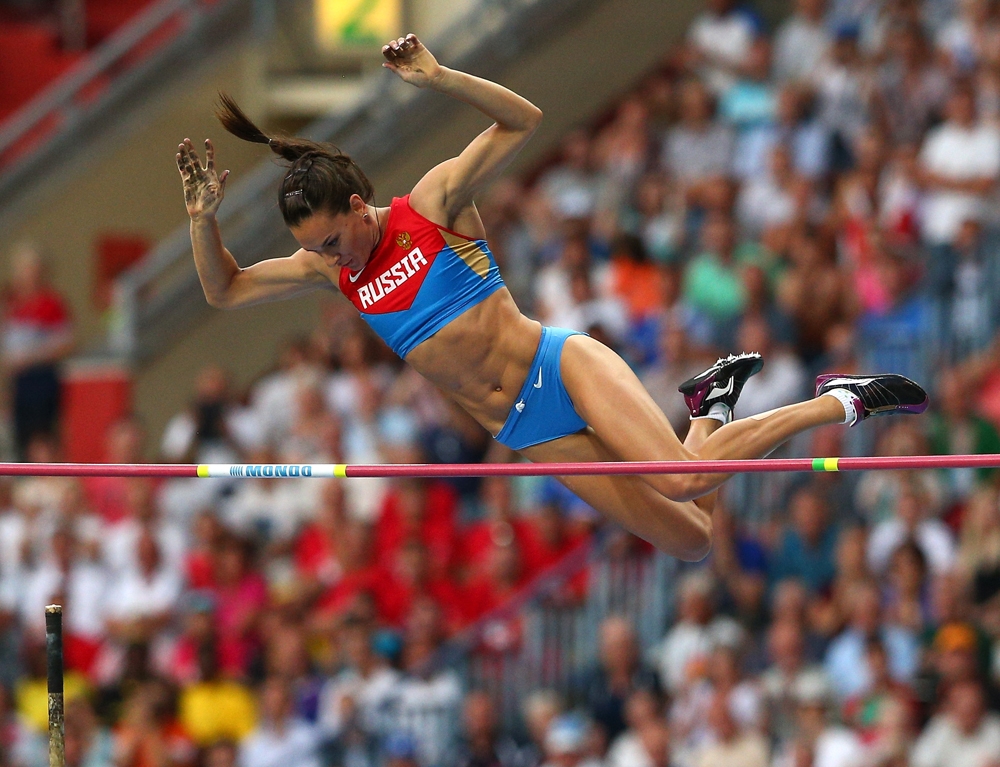 Рекордсмен в прыжках с шестом
ЕЛЕНА   ИСИМБАЕВА
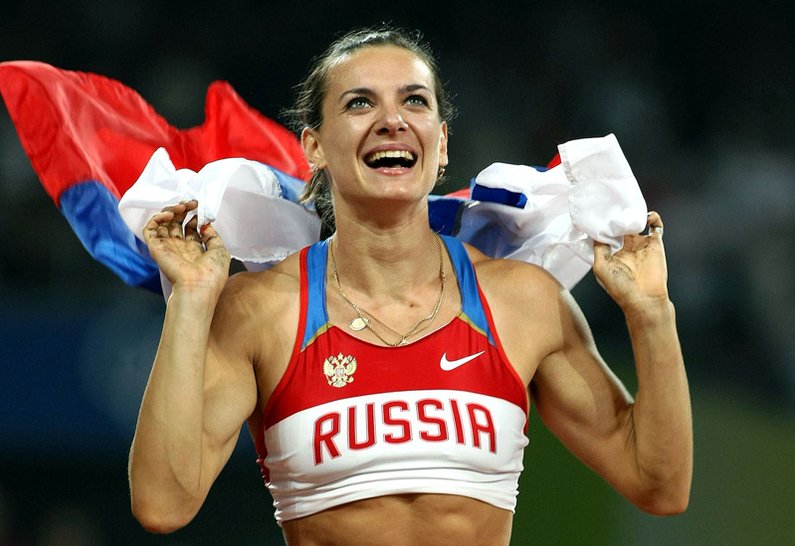 ОКСАНА ФЁДОРОВА
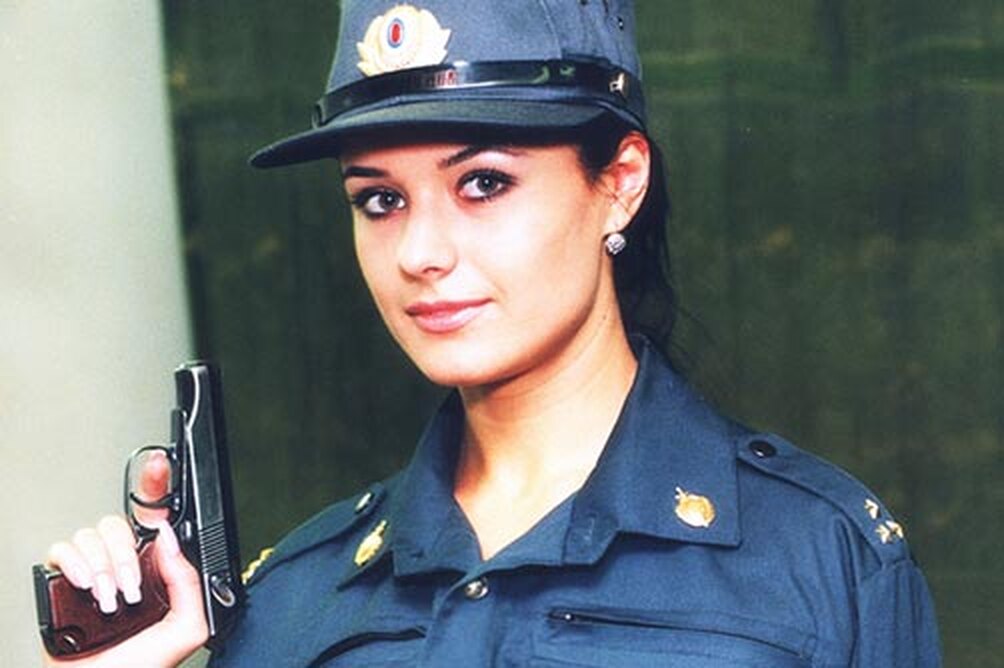 ОКСАНА ФЁДОРОВА
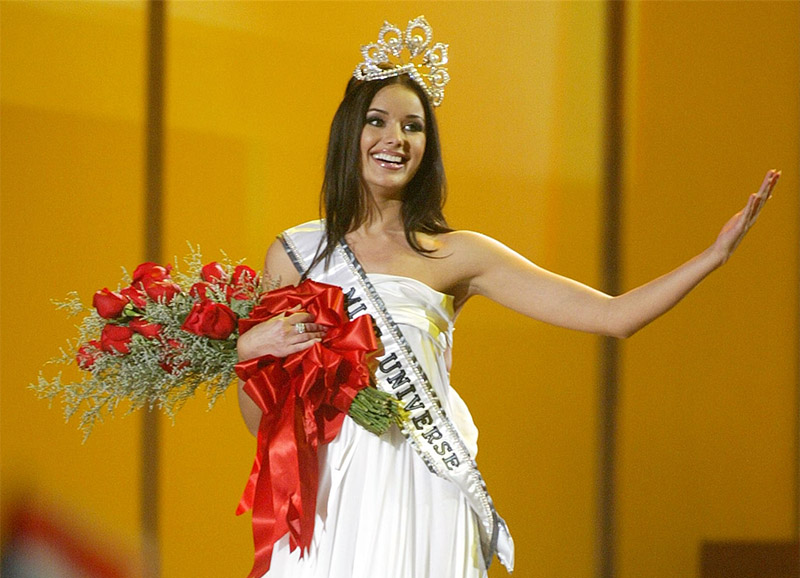 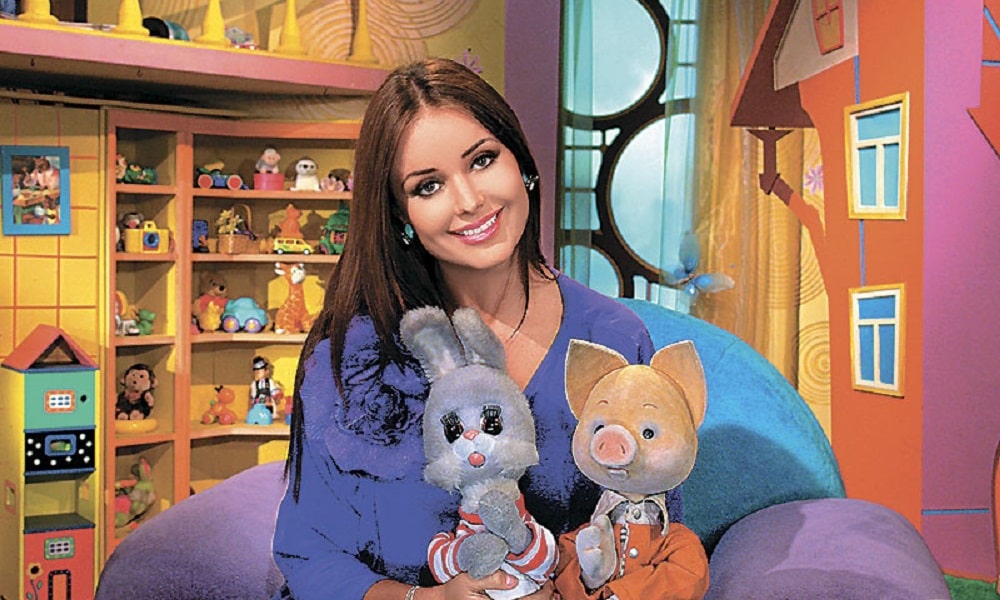 АННА ЩЕРБАКОВА
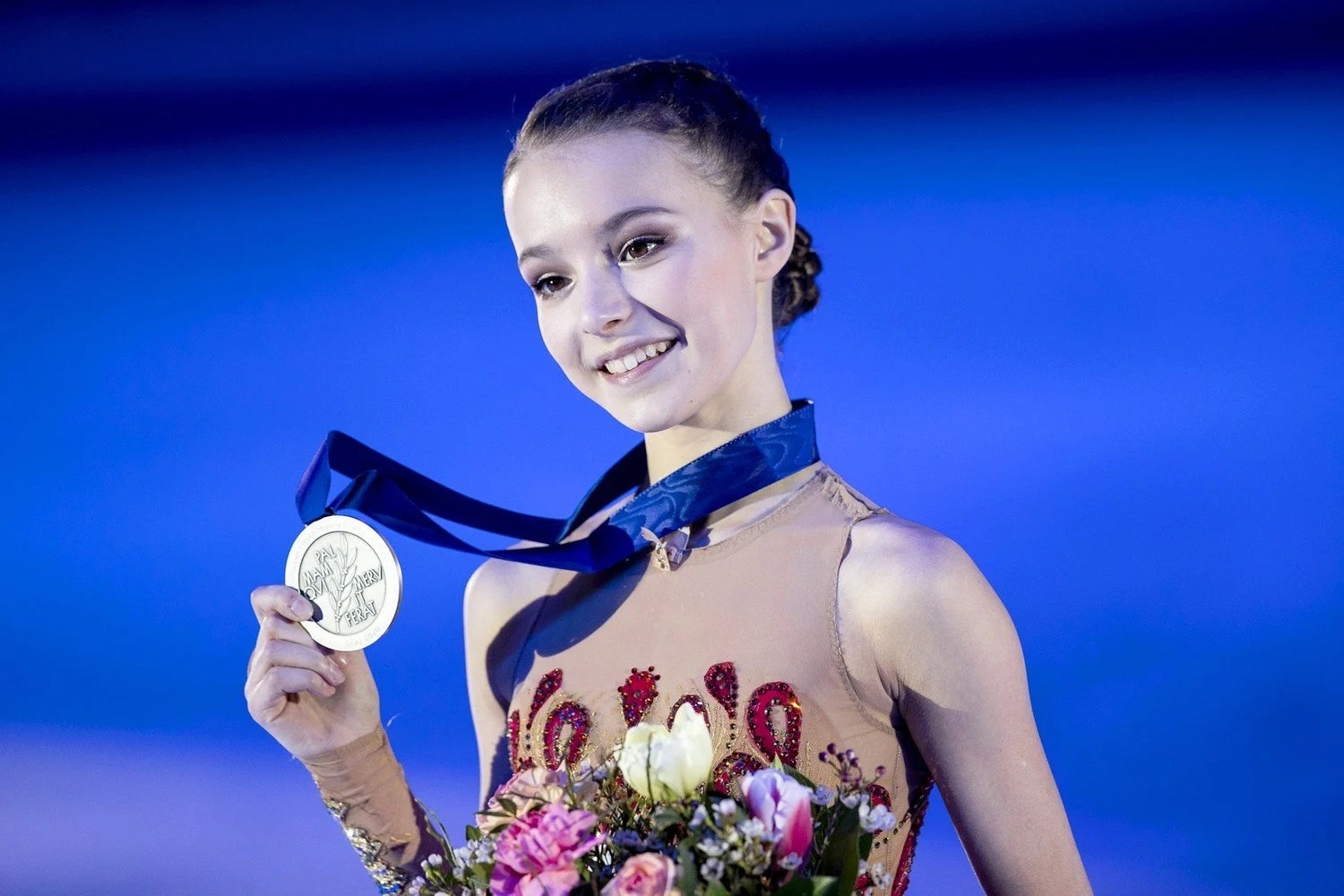 Олимпийская чемпионка 2022 года
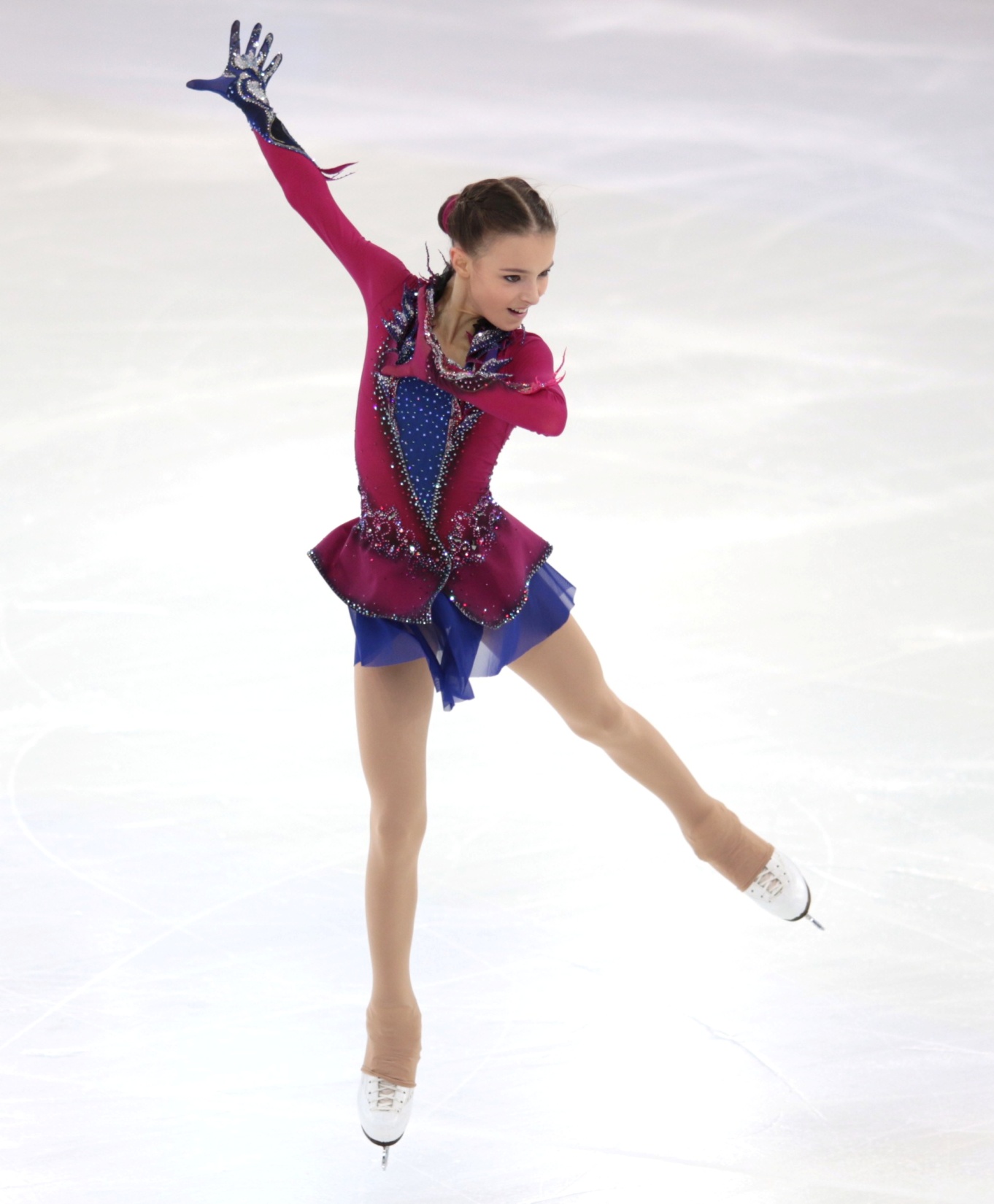 АННА 
ЩЕРБАКОВА
СТОЯНОВА  
НАТАЛЬЯ  
АЛЕКСАНДРОВНА
Глава 
города 
Кудымкара
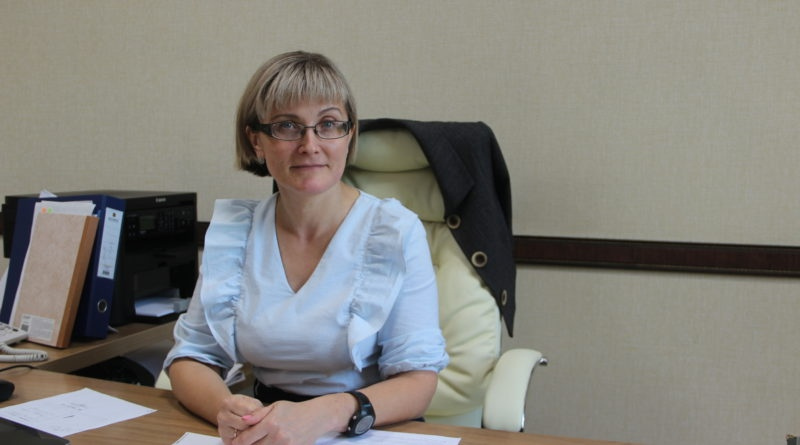 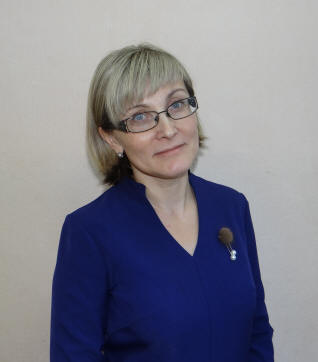 СТОЯНОВА  
НАТАЛЬЯ  
АЛЕКСАНДРОВНА